矩阵选讲
Adove
2024.8.15
课件内容的预告
面向完全没有这方面基础的听众，不会有什么抽象的概念。
可能会有一些比较抽象的式子，但这些式子看不明白也没有关系，不影响整体的理解。
矩阵的基本概念
矩阵的基本概念
矩阵的基本概念
简单的练习
如何用程序实现矩阵的存储
一个大小为m×n的数组，行数m和列数n，就可以了
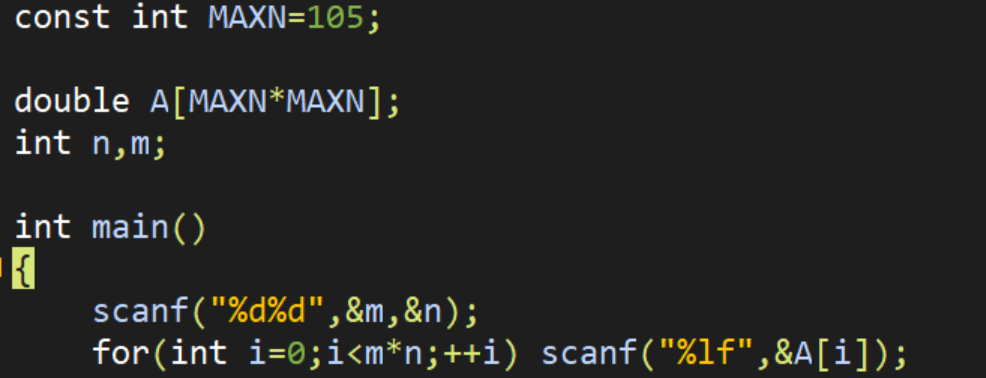 如何用程序实现矩阵的输出
注意矩阵的换行
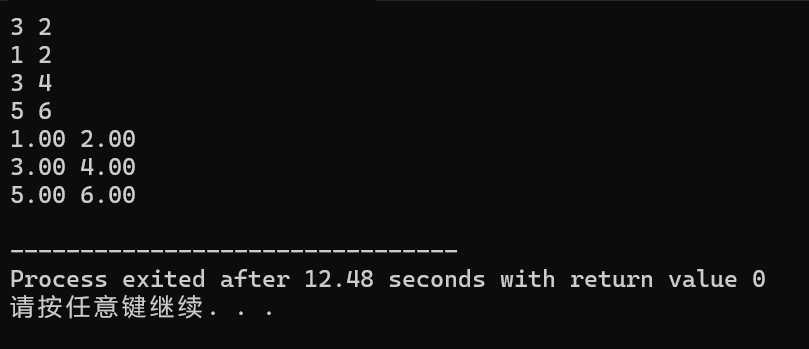 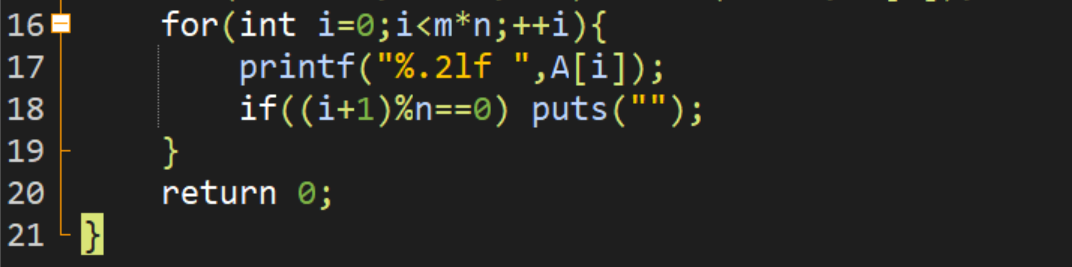 简单的矩阵变换
交换矩阵的行数和列数：考虑“简单的练习”中的（1）和（2），这种变换只是交换了矩阵的行数和列数，映射的有序集合并没有改变。对于这种情况，只要交换行数m和列数n的数值就可以了。
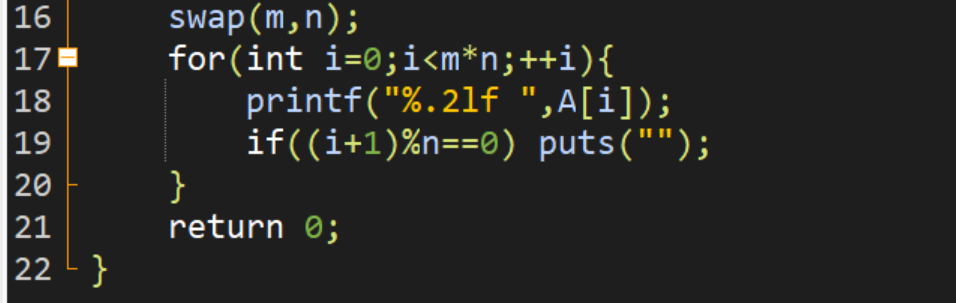 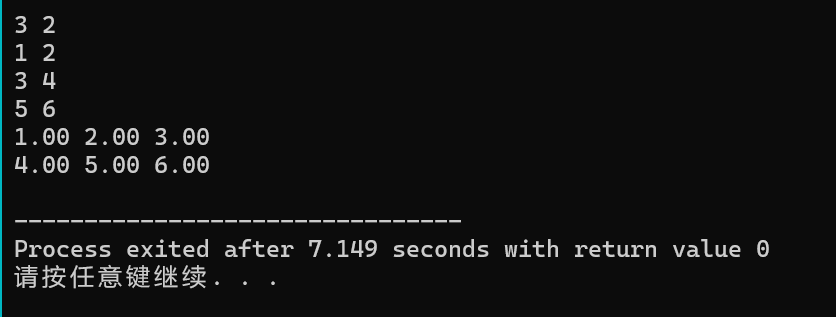 简单的矩阵变换
改变矩阵的行数和列数：更一般地，如果将m×n的矩阵改为m’×n’的矩阵，且m’×n’=m×n。对于这种情况，只要改变行数和列数的数值就可以了。
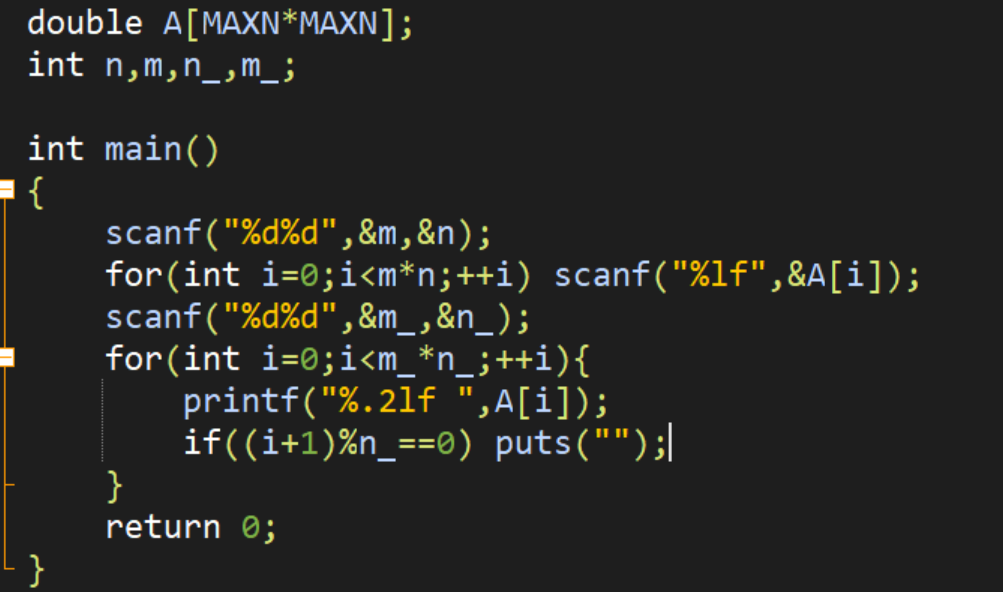 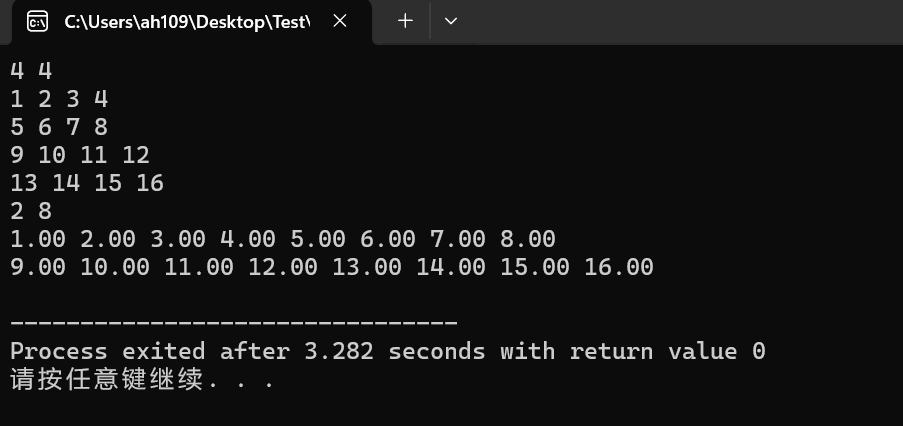 简单的矩阵变换
矩阵转置：考虑“简单的练习”中的（1）和（4）或是（2）和（3），这种变换改变了映射的有序集合，交换了行数和列数。
简单的矩阵变换
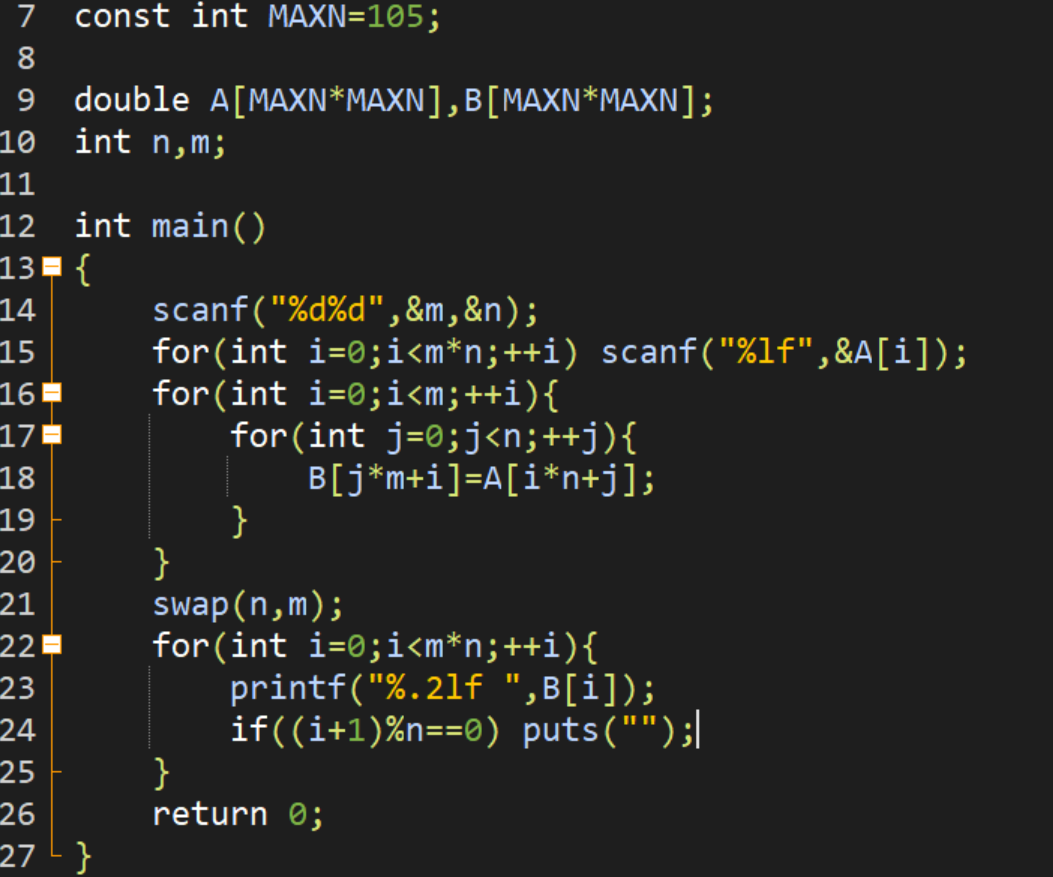 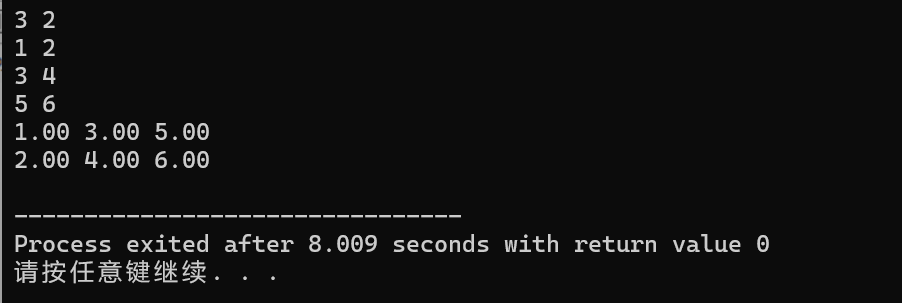 简单的矩阵运算：矩阵加法
简单的矩阵运算：矩阵乘法
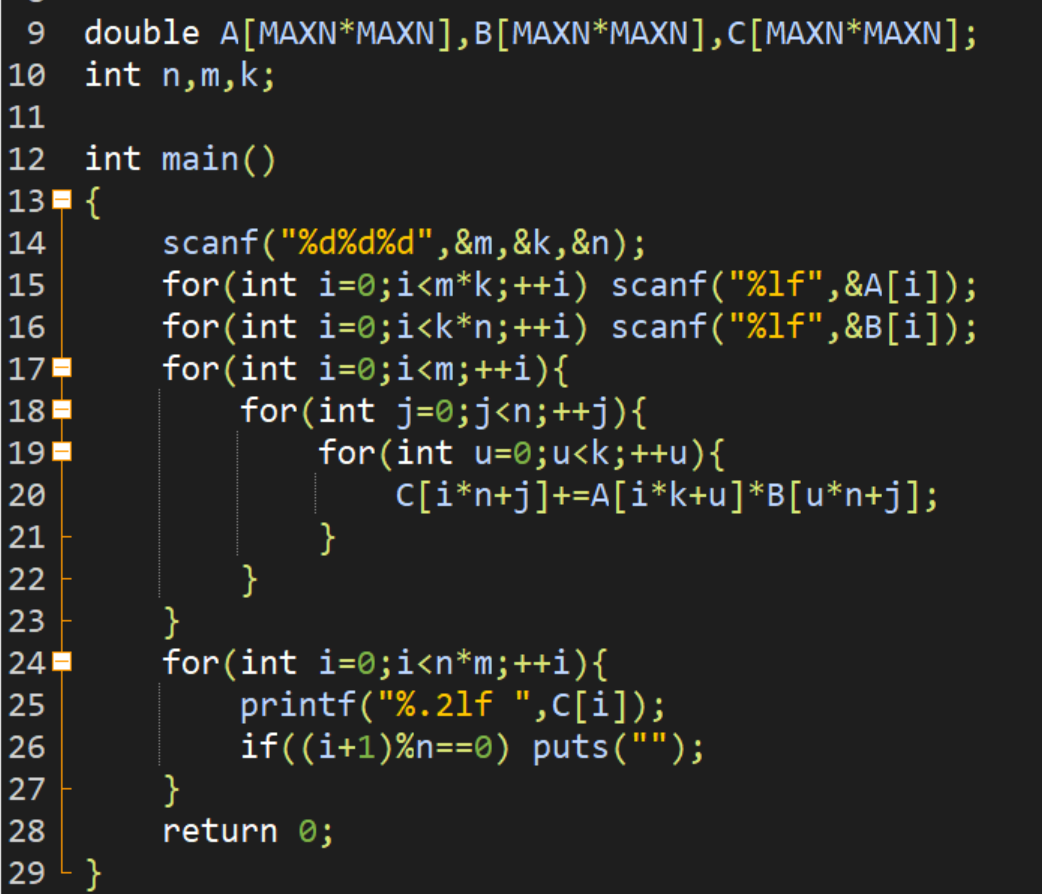 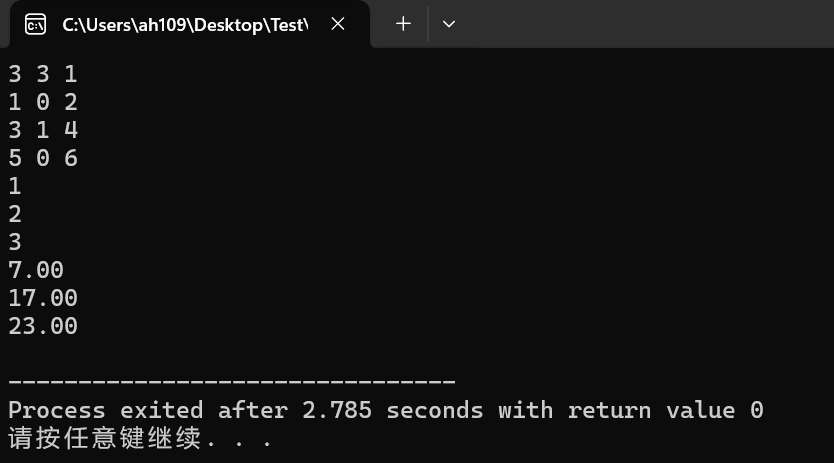 矩阵乘法的性质
矩阵乘法的性质
矩阵的幂
单位矩阵
矩阵的逆
广义矩阵运算（广义矩阵乘法）
矩阵能用来干啥？
这里不涉及在某些专业领域的应用，只是就矩阵的性质来谈一般应用的可能性
我们首先可以看到广义矩阵运算有个很好的性质：满足结合律。
这至少意味着两种可能的应用场景：
1. 被线段树、平衡树、分块这样的数据结构维护
2. 加速已知递推公式的数列第k项的求解
然后是图论方面的应用，比如邻接矩阵及其推广形式：转移概率矩阵。
会有其他的应用方式，这里暂不做讨论。
应用题1：斐波那契数列第k项求解
应用题2：求解如下递推数列第k项
应用题3：区间加，维护区间最大值
数据范围：和一般线段树题目数据范围相当。
应用题4：图上游走